54-5
These materials are by the Kongki Ka Project and are made available to you under the terms of the Creative Commons Attribution ShareAlike license 4.0.
You have permission to share and redistribute these materials in any format and to make reasonable revisions and adaptations of this translation, provided that:
You include the above licence and source information.
If you redistribute these materials or create derivatives, you must distribute your contributions under the same license as the original.
 
The Holy Bible, Berean Standard Bible, BSB is produced in cooperation with Bible Hub, Discovery Bible, OpenBible.com, and the Berean Bible Translation Committee. This text of God's Word has been dedicated to the public domain.
 
Hindi text is from Free Bibles India. This translation is made available under the terms of a Creative Commons Attribution-ShareAlike 4.0 International License.
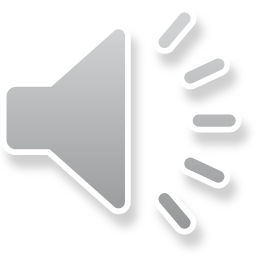 [Speaker Notes: Ch
54 Paul’s 3rd journey
1. Apollos – Acts 18:24-28 (Left Top)
2. 2 years in Ephesus – Acts 19:1-10 (Center Top)
3. 7 sons of Sceva – Acts 19:11-20 (Right Top)
4. Artemis of the Ephesians – Acts 19:21 – 20:1 (Right Center)
5. Eutychus – Acts 20:6-12 (Right Bottom)
6. Paul visits the Ephesian Elders – Acts 20:16-38 (Center Bottom)
7. Agabus’ prophecy – Acts 21:8-15 (Left Bottom)]
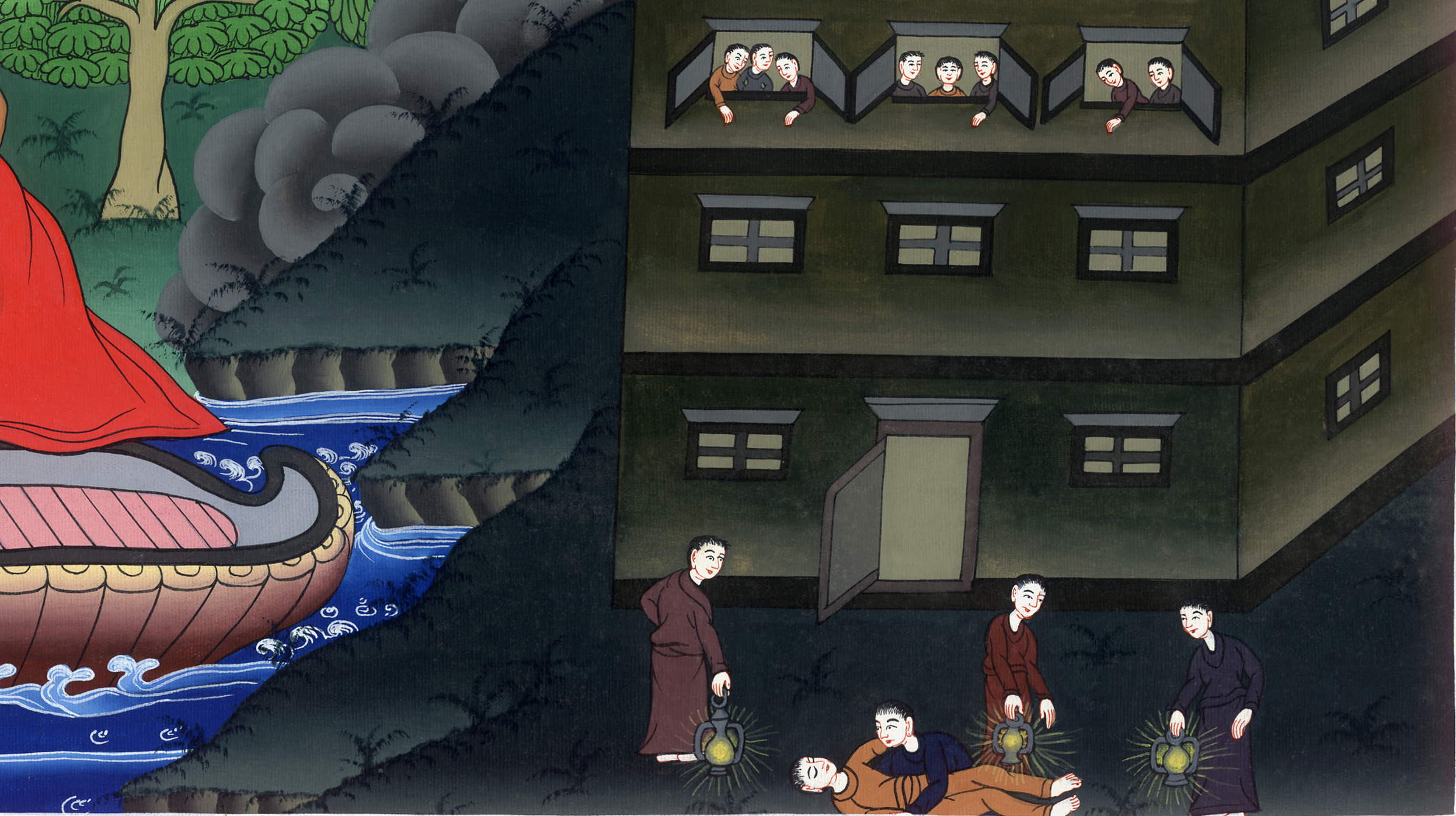 यूतुखुस का जी उठना - प्रेरितों के काम 20:6-12
This work is licensed under a Creative Commons Attribution-ShareAlike 4.0 International License
यूतुखुस का जी उठना - प्रेरितों के काम 20:6-12
Eutychus – Acts 20:6-12
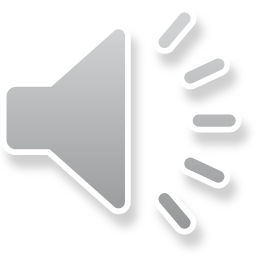 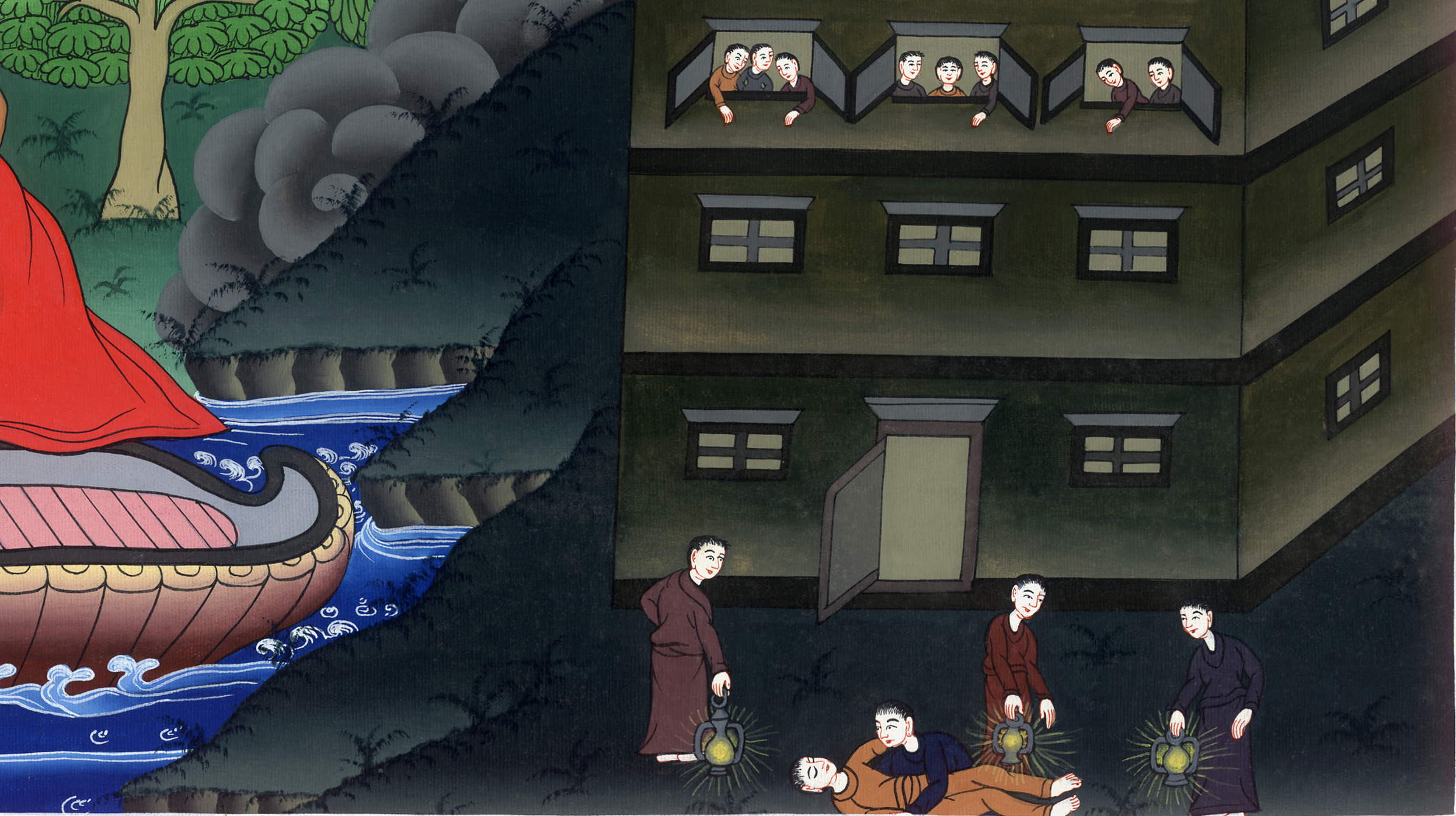 यूतुखुस का जी उठना - प्रेरितों के काम 20:6-12
6और हम अख़मीरी रोटी के दिनों के बाद फिलिप्पी से जहाज पर चढ़कर पाँच दिन में त्रोआस में उनके पास पहुँचे, और सात दिन तक वहीं रहे।
6And after the Feast of Unleavened Bread, we sailed from Philippi, and five days later we rejoined them in Troas, where we stayed seven days.
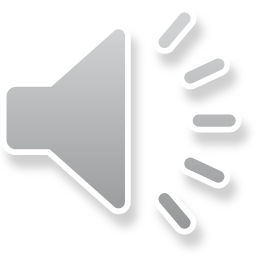 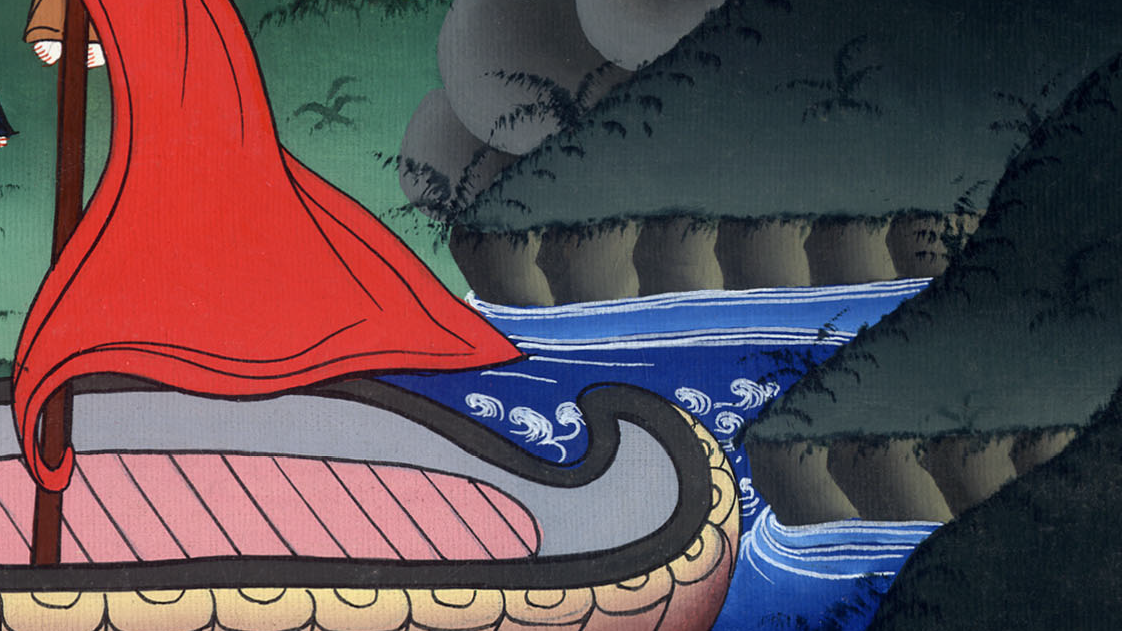 प्रेरितों के काम 20:6
7सप्ताह के पहले दिन जब हम रोटी तोड़ने के लिये इकट्ठे हुए, तो पौलुस ने जो दूसरे दिन चले जाने पर था, उनसे बातें की, और आधी रात तक उपदेश देता रहा।
7On the first day of the week we came together to break bread. Since Paul was ready to leave the next day, he talked to them and kept on speaking until midnight.
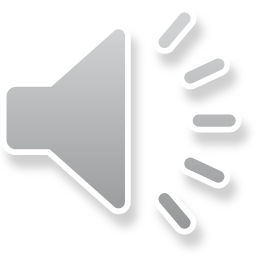 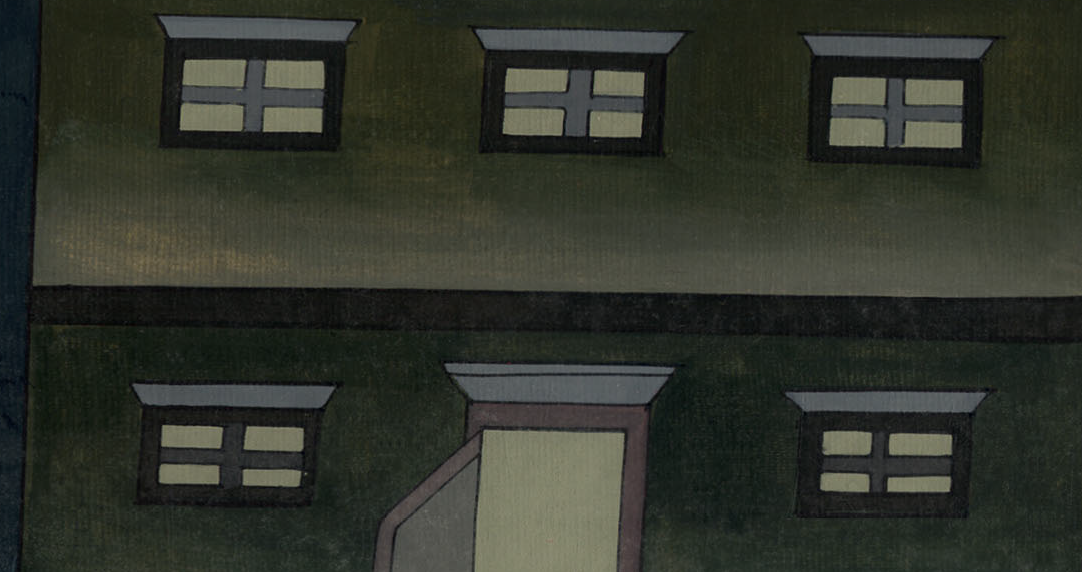 प्रेरितों के काम 20:7
8जिस अटारी पर हम इकट्ठे थे, उसमें बहुत दीये जल रहे थे।
8Now there were many lamps in the upper room where we were gathered.
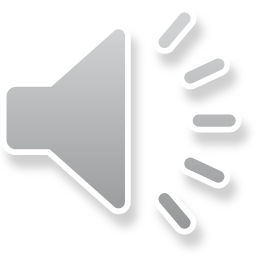 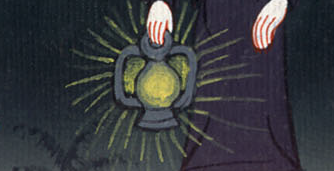 प्रेरितों के काम 20:8
9और यूतुखुस नाम का एक जवान खिड़की पर बैठा हुआ गहरी नींद से झुक रहा था, और जब पौलुस देर तक बातें करता रहा तो वह नींद के झोंके में तीसरी अटारी पर से गिर पड़ा, और मरा हुआ उठाया गया।
9And a certain young man named Eutychus, seated in the window, was sinking into a deep sleep as Paul talked on and on. When he was sound asleep, he fell from the third story and was picked up dead.
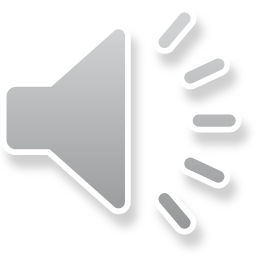 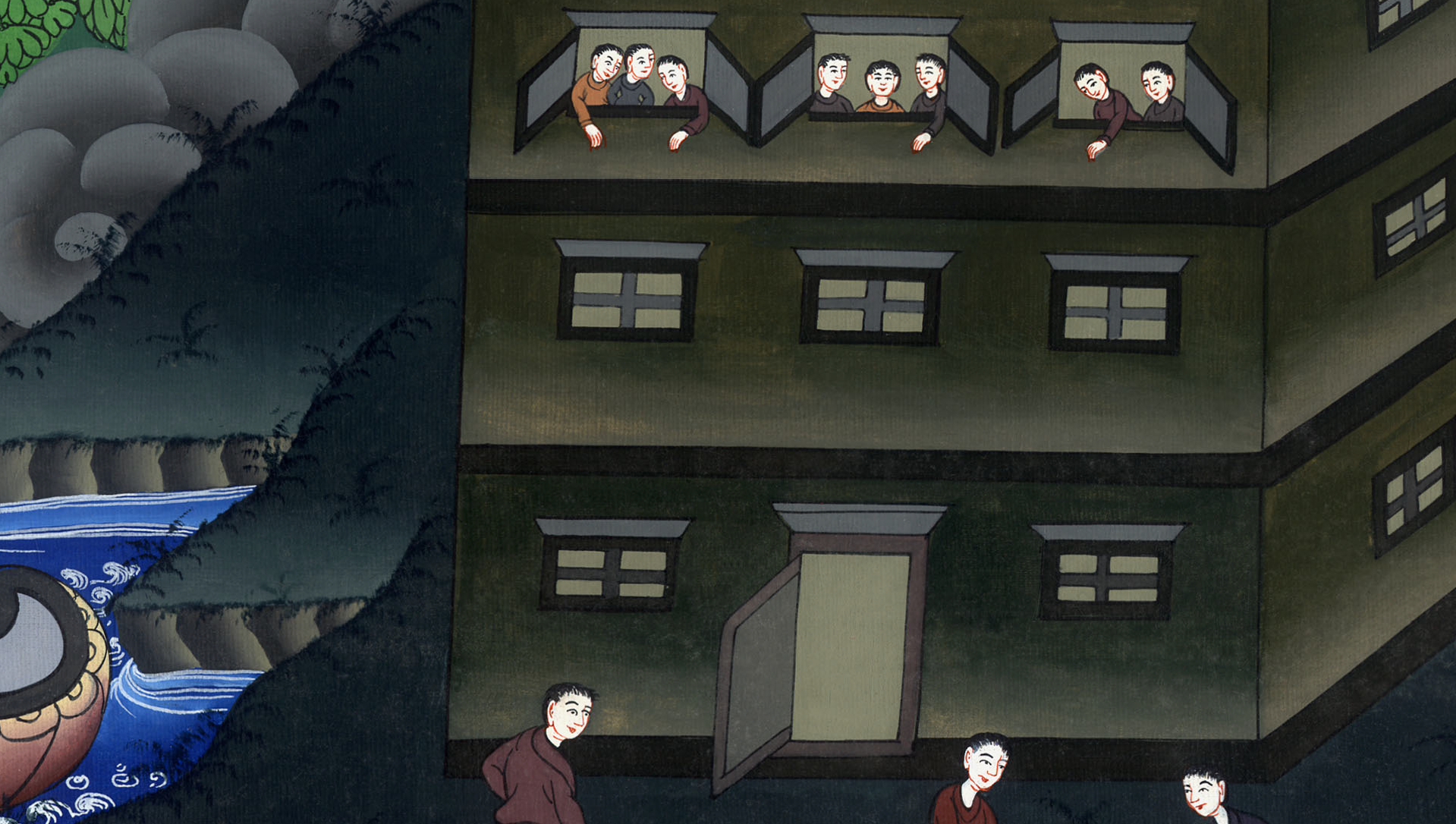 प्रेरितों के काम 20:9
10 परन्तु पौलुस उतरकर उससे लिपट गयाa, और गले लगाकर कहा, “घबराओ नहीं; क्योंकि उसका प्राण उसी में है।”
10But Paul went down, threw himself on the young man, and embraced him. “Do not be alarmed!” he said. “He is still alive!”
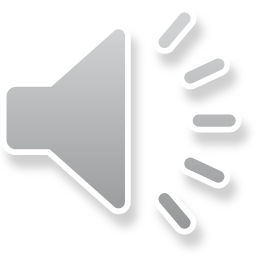 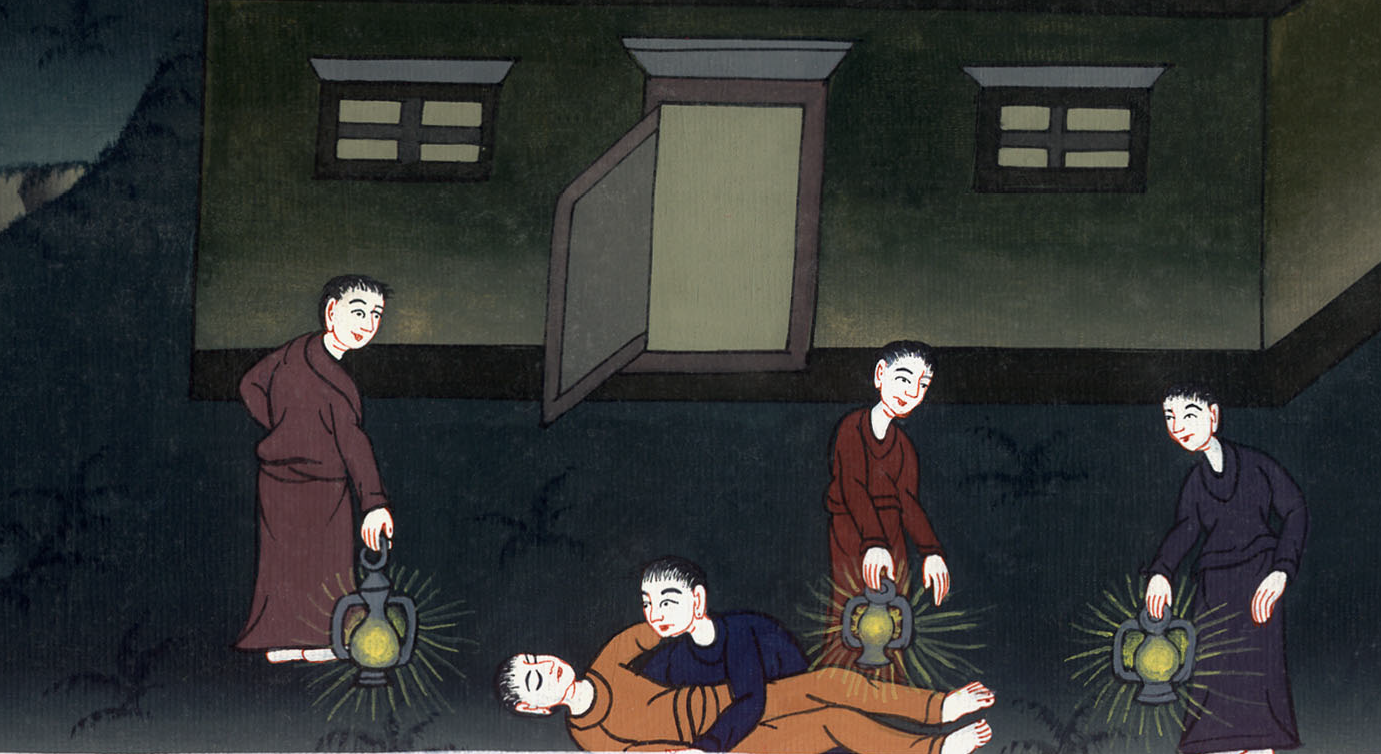 प्रेरितों के काम 20:10
11और ऊपर जाकर रोटी तोड़ी और खाकर इतनी देर तक उनसे बातें करता रहा कि पौ फट गई; फिर वह चला गया।
11Then Paul went back upstairs, broke bread, and ate. And after speaking until daybreak, he departed.
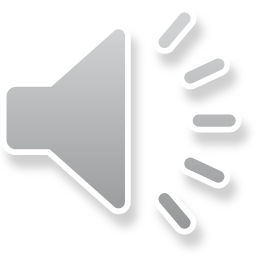 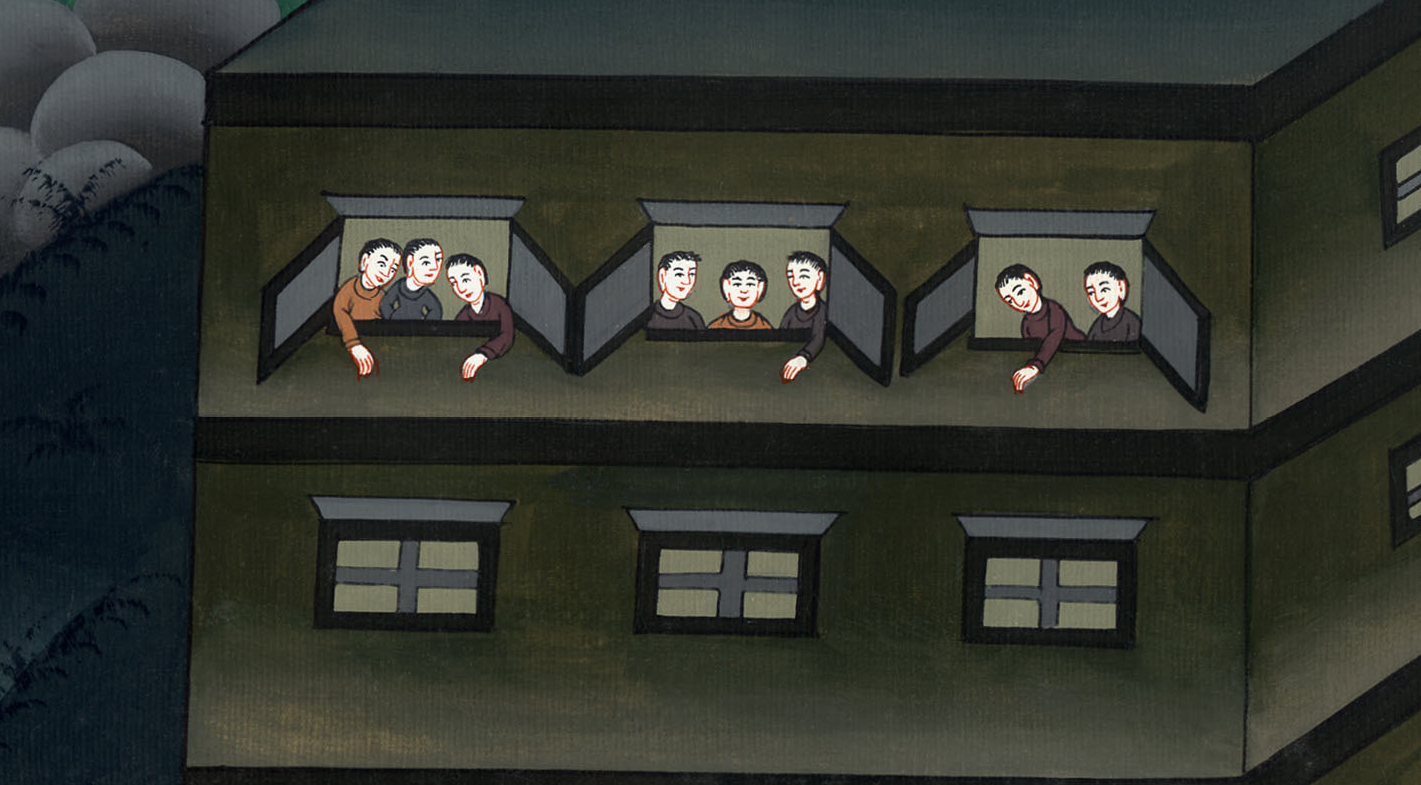 प्रेरितों के काम 20:11
12और वे उस जवान को जीवित ले आए, और बहुत शान्ति पाई।
12And the people were greatly relieved to take the boy home alive.
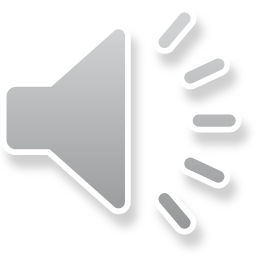 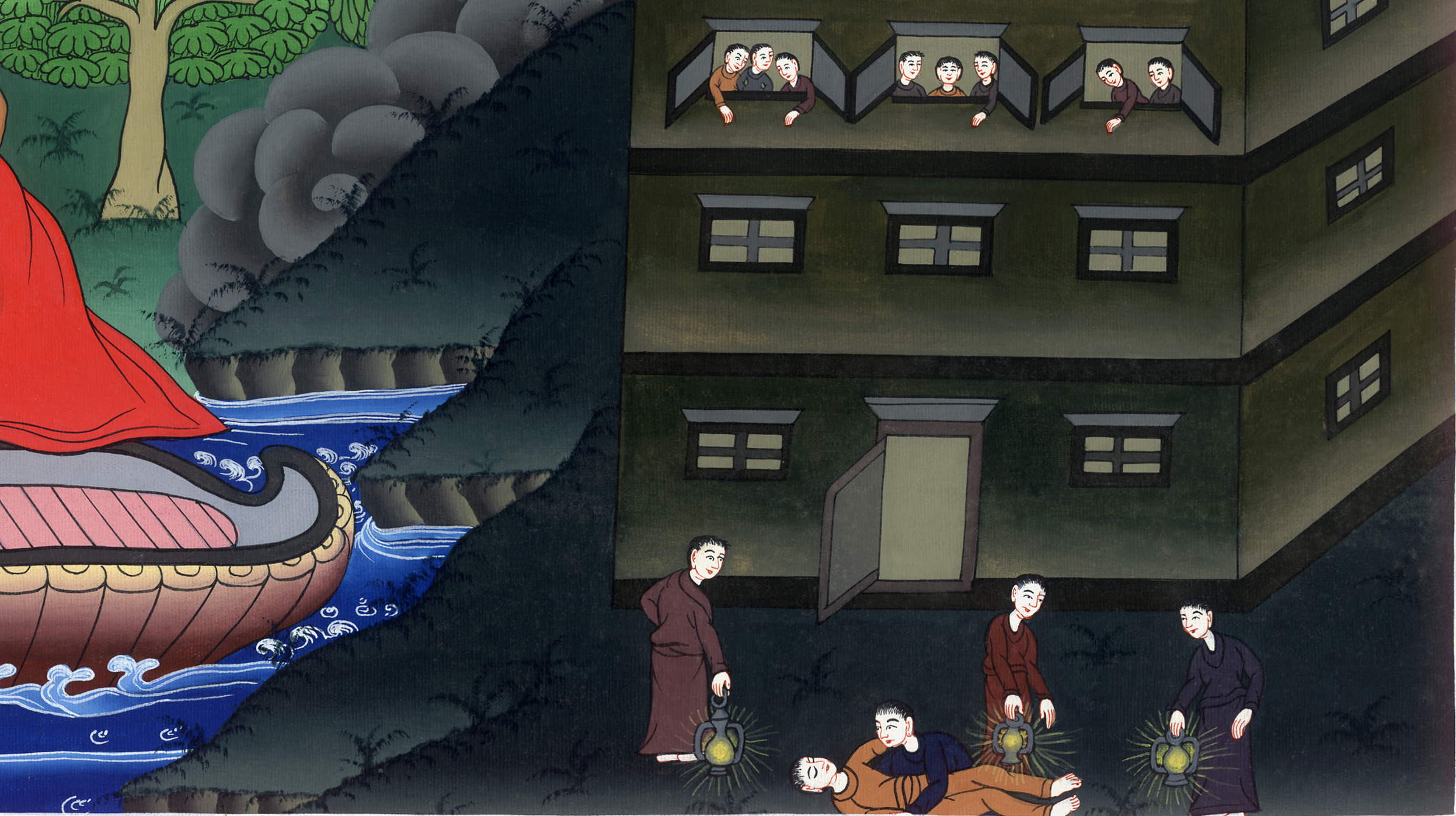 प्रेरितों के काम 20:12